Qu’est-ce-que l’alternance ?
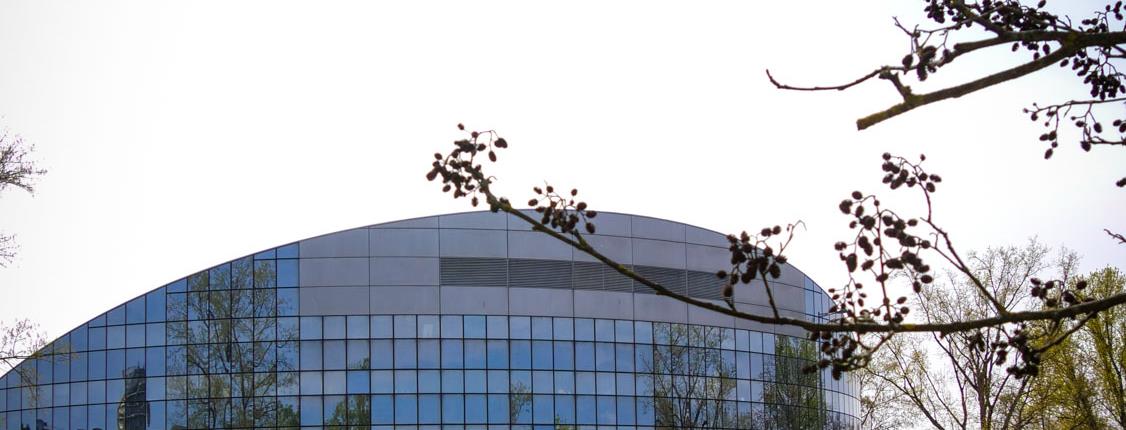 CFA
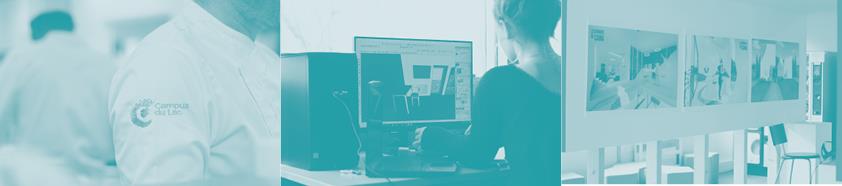 ENTREPRISE
CONTRAT D’APPRENTISSAGE
Qu’est-ce-que l’alternance?
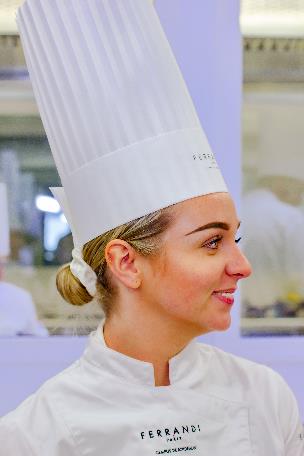 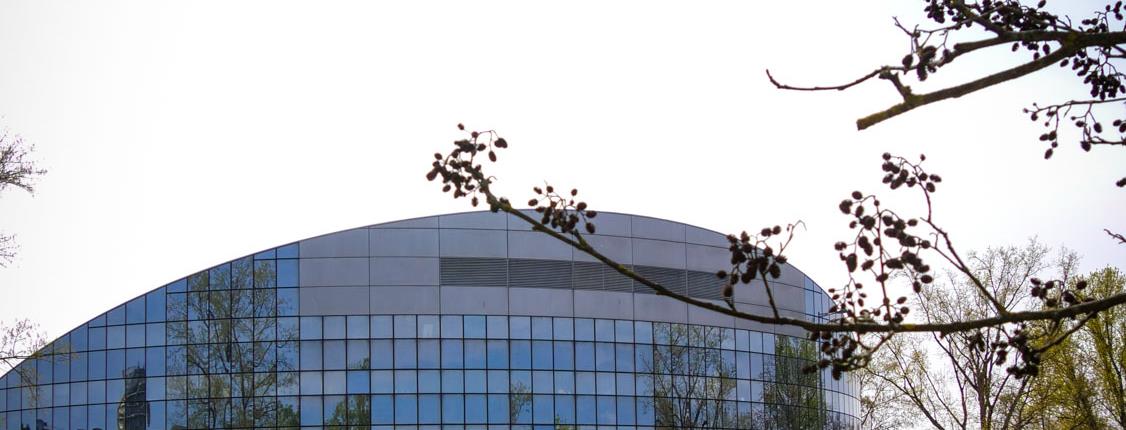 Expérience 
professionnelle
Diplôme
88% insertion professionnelle
Qu’est-ce-que l’alternance?
Adaptabilité
Pour alterner cours au CFA et horaires en entreprise
Volume de cours réduit/même programme
Un rythme soutenu
Travail personnel important
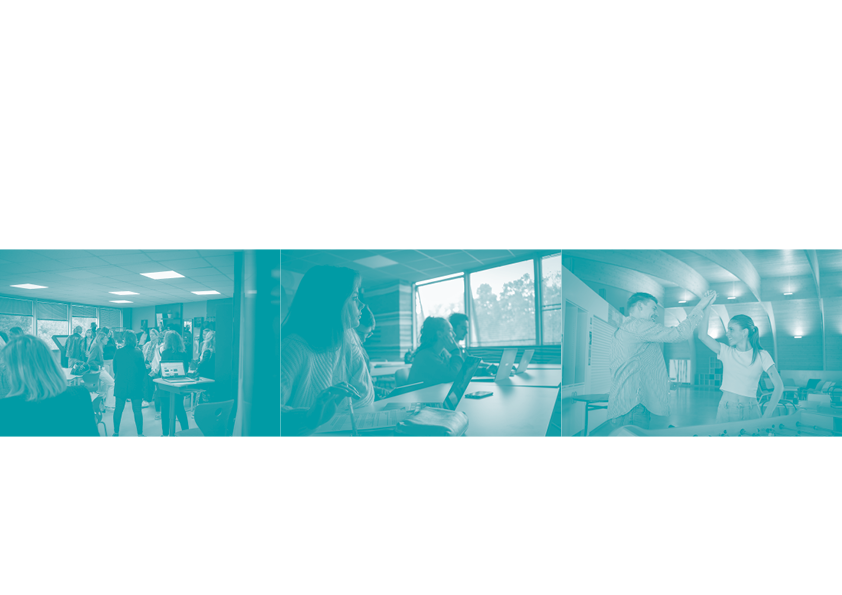 La rémunération
SMIC : 1.747,20 € / mois brut
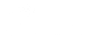 VRAI ET FAUX
Mon contrat d’apprentissage
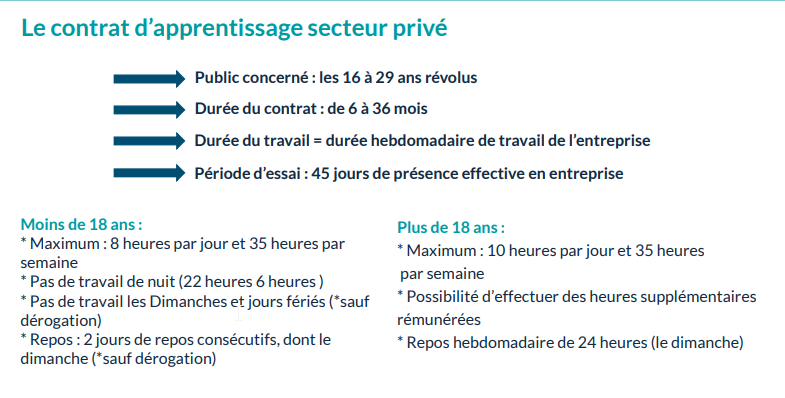 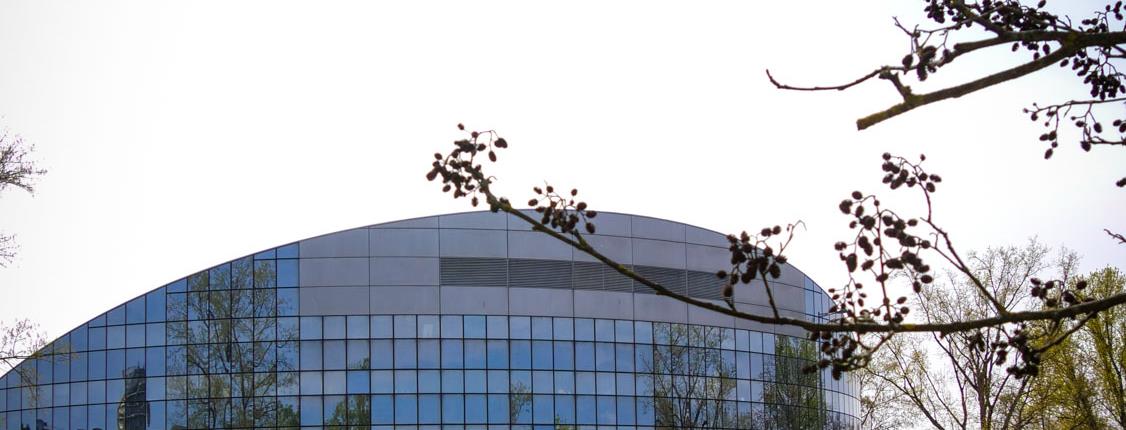 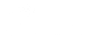 VRAI ET FAUX
Les aides à l’embauche
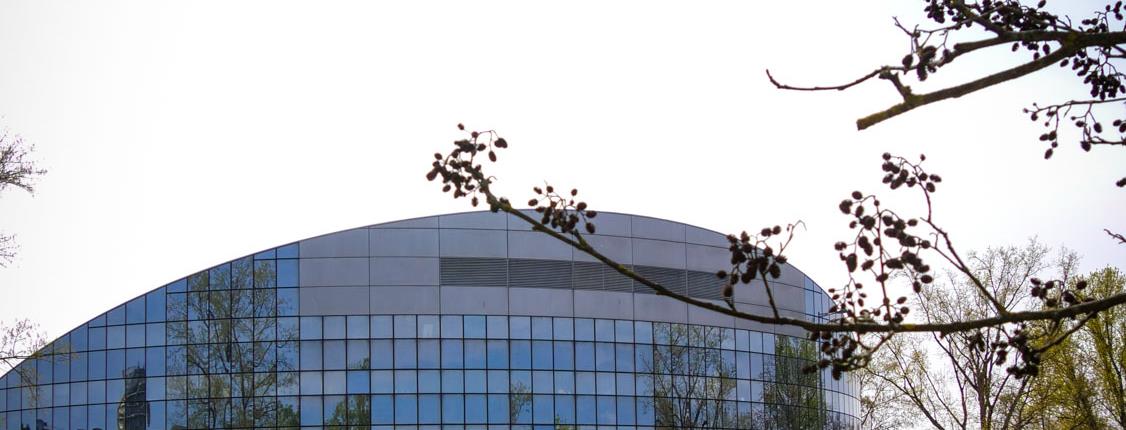 Entre le 1er janvier 2023 et le 31 décembre 2023, une aide à l’embauche est accordée à l’employeur d’un montant de 

		6000 euros 

pour la première année de contrat d’apprentissage ou de professionnalisation
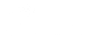 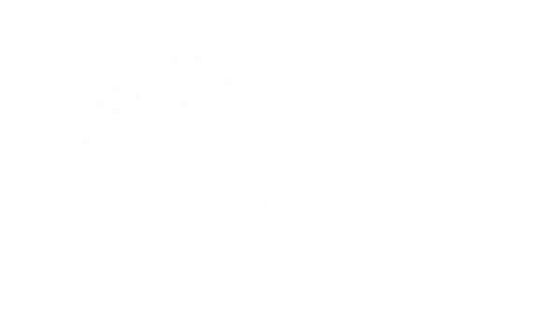 CAMPUS BORDEAUX
10 rue René Cassin - Bordeaux
CAMPUS LIBOURNE 
7 bis rue Max Linder - Libourne
05 56 79 52 00
www.campusdulac.com
campus@formation-lac.com
www.campusdulac.com